Google+ for Sourcing & Recruiting
Jeremy Roberts, SPHR 
Editor – SourceCon.com
DFWTRN Luncheon 1/8/2014
Who is this guy?
Editor of SourceCon.com
Veteran of recruiting and staffing industry (Agency, RPO, corporate leadership roles)
Lives in Denton with wife, Kristi, and 3 children

Twitter: @imJeremyR 
Google+: google.com/+JeremyRoberts
Linkedin: linkedin.com/in/jeremyroberts
Why Google+
Google+ Has 540 Million Active Users
2nd to Facebook
Google continues to integrate all products with the Google+ “social layer”
Google Authorship
Increased trust
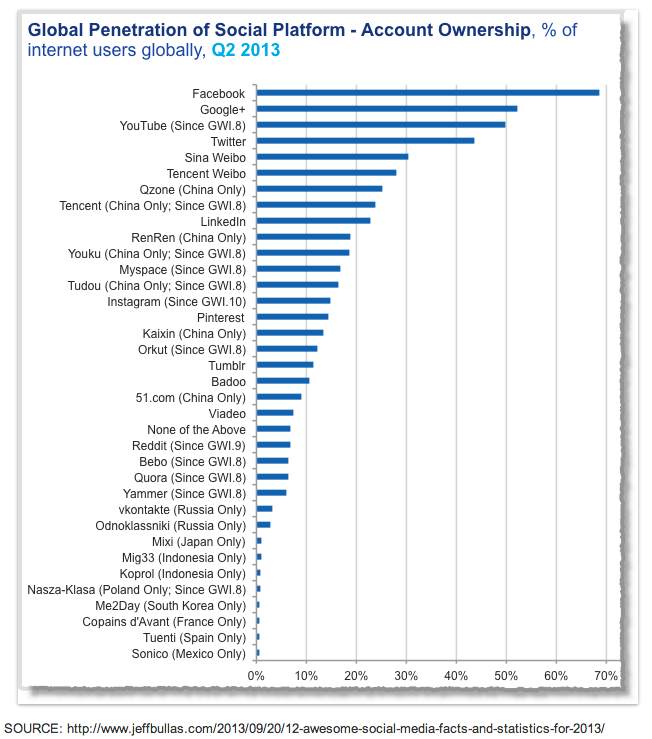 Google Products
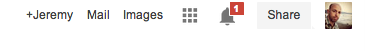 Gmail
Google Apps
Google Drive
Google Search Products
Adwords
Youtube
Hangouts and Hangouts ON AIR
Instant Messaging
Google Voice
Boolean Operators and Modifiers
Operators:
AND - Use to find more than one word.
example: Aerospace AND defense
OR - Use to find one word or another (one can also use “|”)
 example: Aerospace OR defense / Aerospace | defense
NOT – To exclude a word from a search use the – sign 
 example: -job –jobs –resume -cv
Modifiers:
Quotations – To find an exact phrase use quotation marks 
       example: “El Segundo, CA” AND “company name”
Parenthesis – to separate a portion of the equation in order to use multiple operators use parenthesis 
       example: (aerospace OR defense OR DoD) AND “El Segundo, CA”
Basic Field Search Commands
To find a word in a website title – intitle:
To find a word in a URL – inurl:
To search for documents on a specific site, commonly referred to as the Xray technique use  – site:
To search for a certain type of document - Filetype: (pdf doc xls)
Google Advanced Search
http://www.google.com/advanced_search
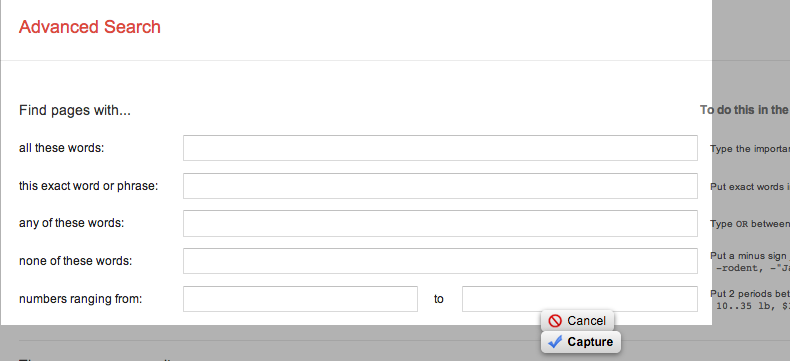 Elements of a Google+ Profile
Elements of the Profile
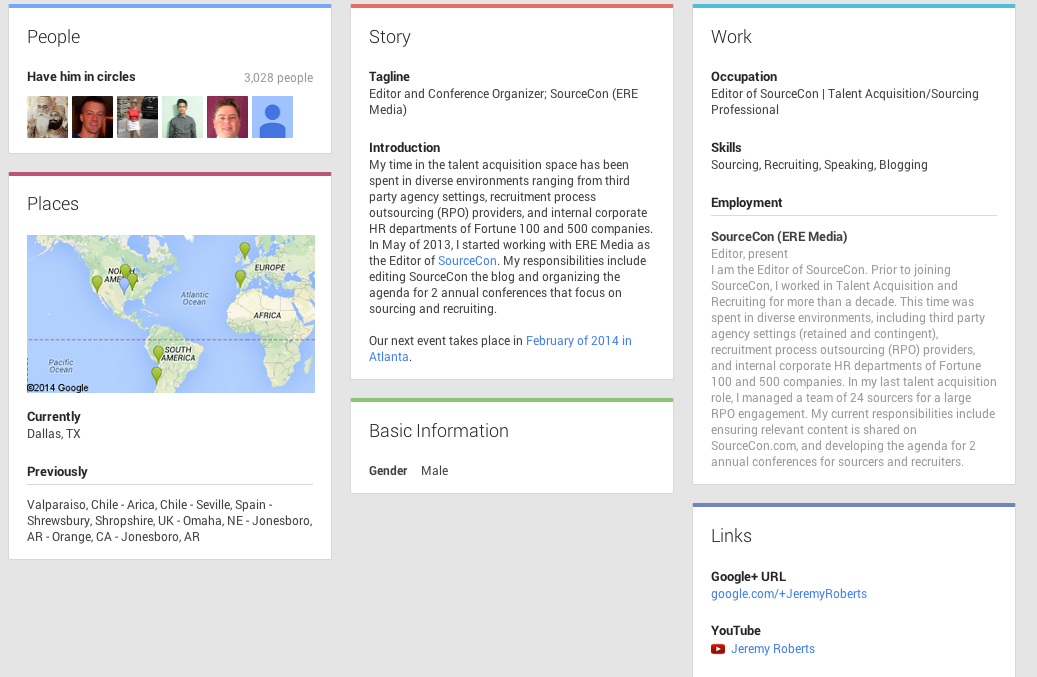 Google+ Search Bar
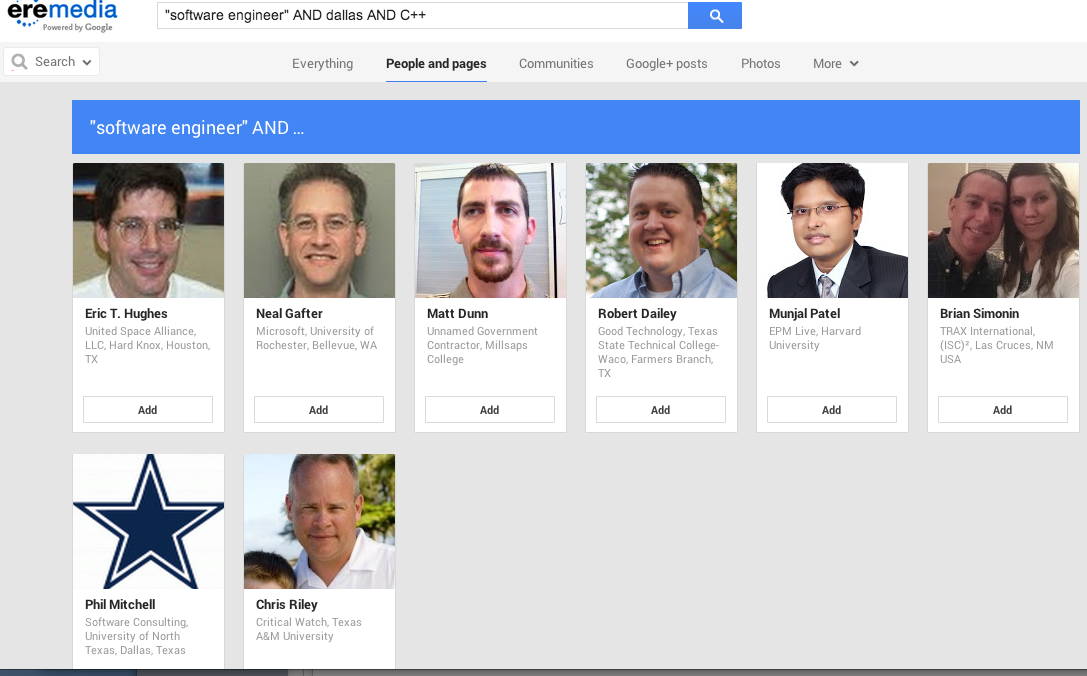 X-Ray: “Lives In”
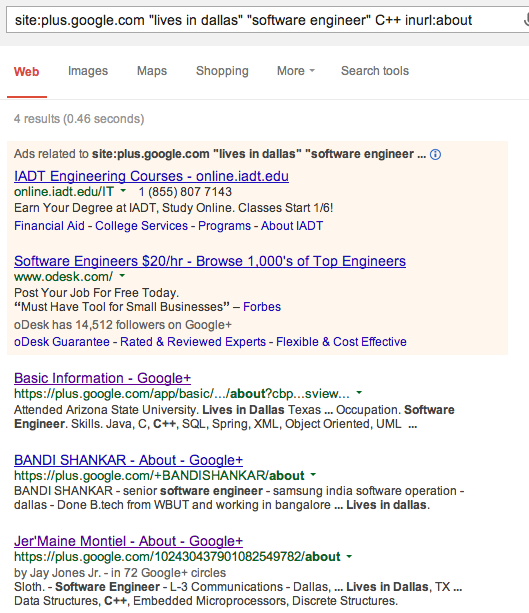 X-Ray: “Lived In”
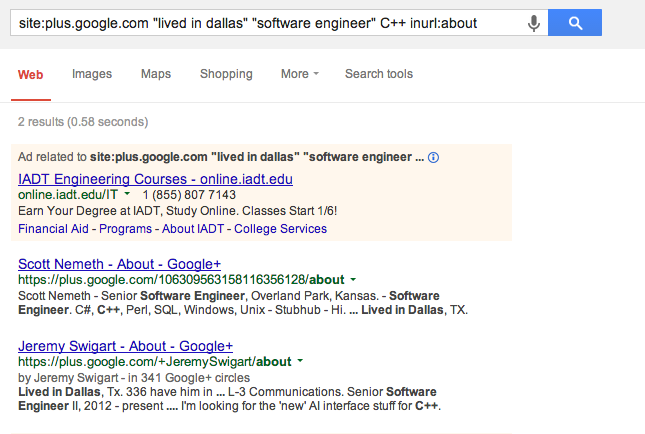 X-Ray: “Works At”
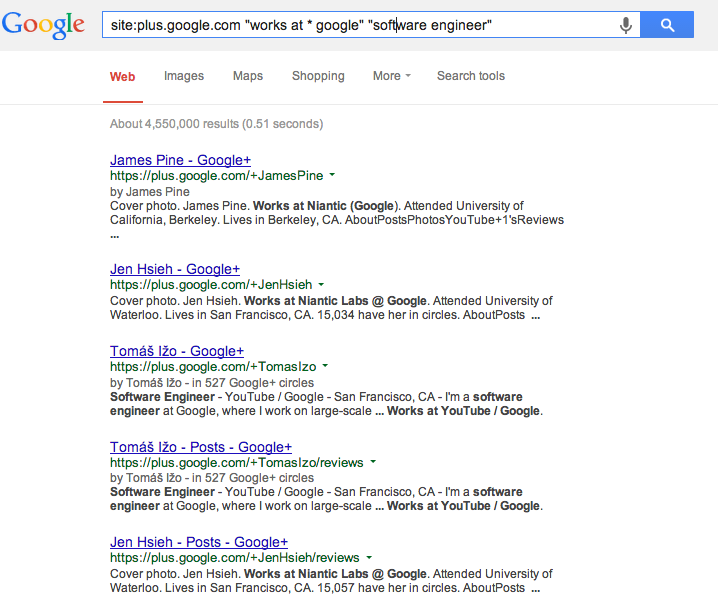 X-Ray: “Attended”
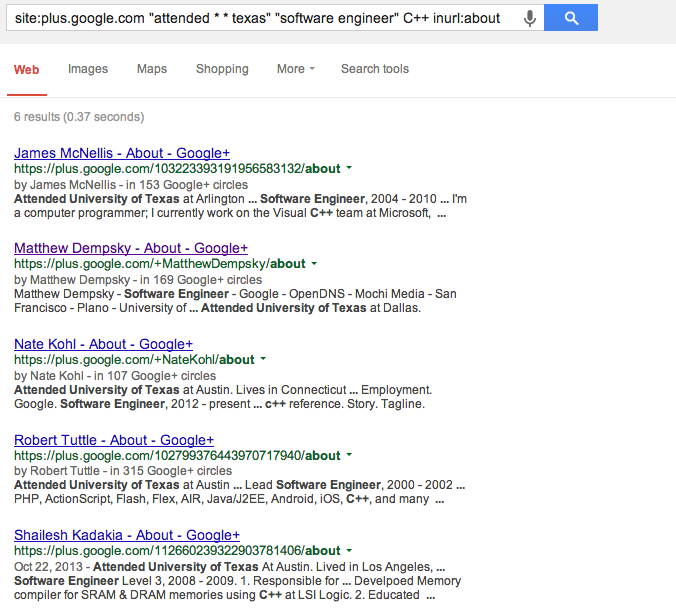 Diversity Search (females)
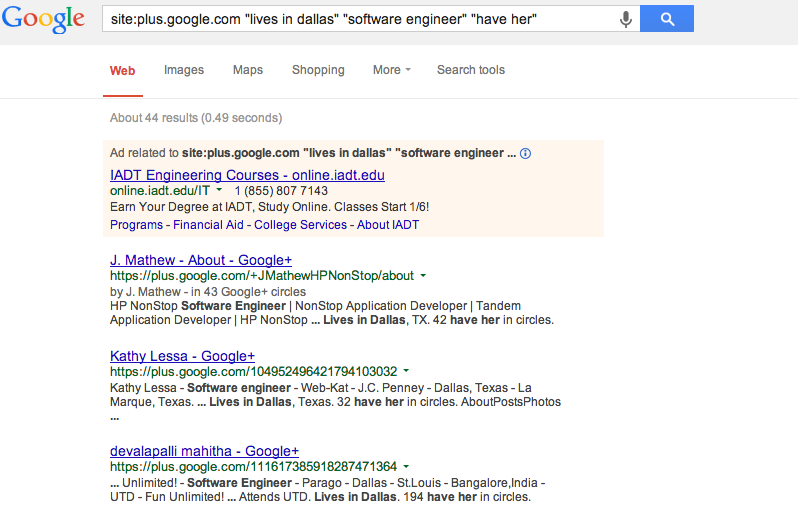 Find Co-Workers Trick
Click on “People” in left column
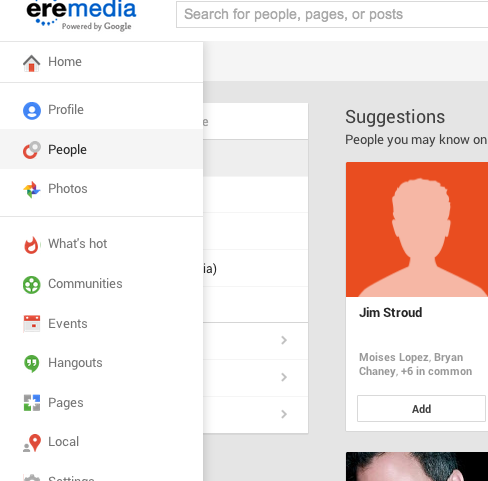 Click on “Find Co-workers”
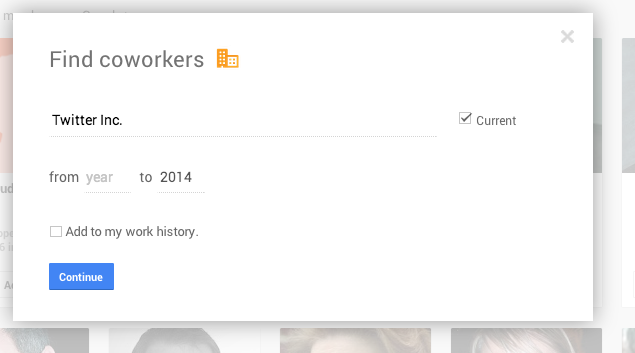 Enter the company name you want profiles from…
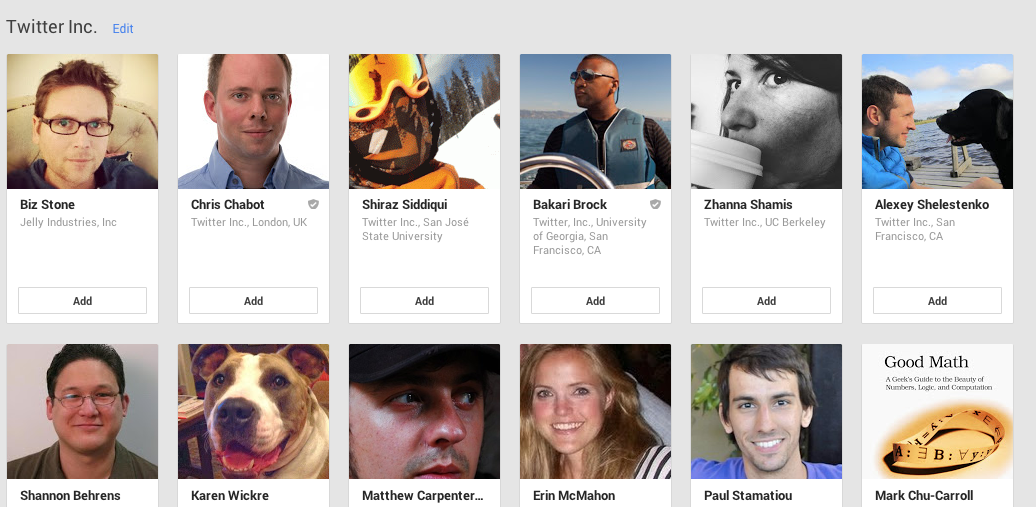 Managing Circles
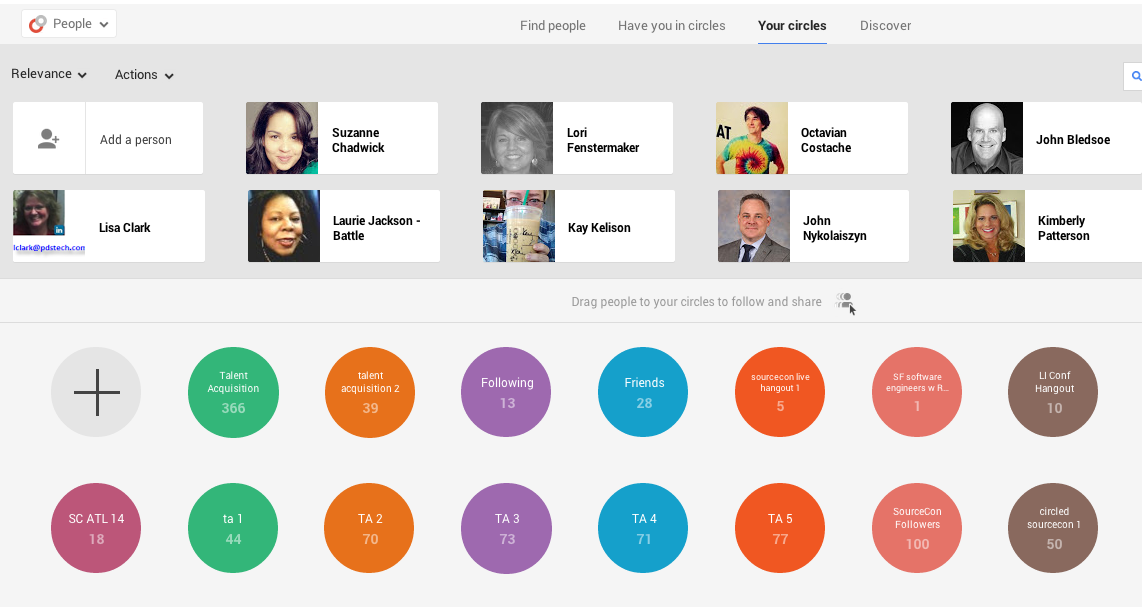 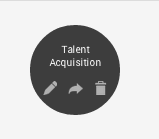 Sharing Circles
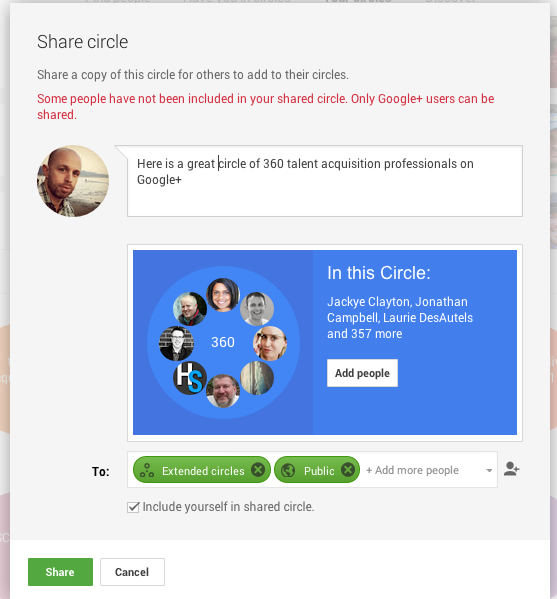 Shared Circle in the Stream
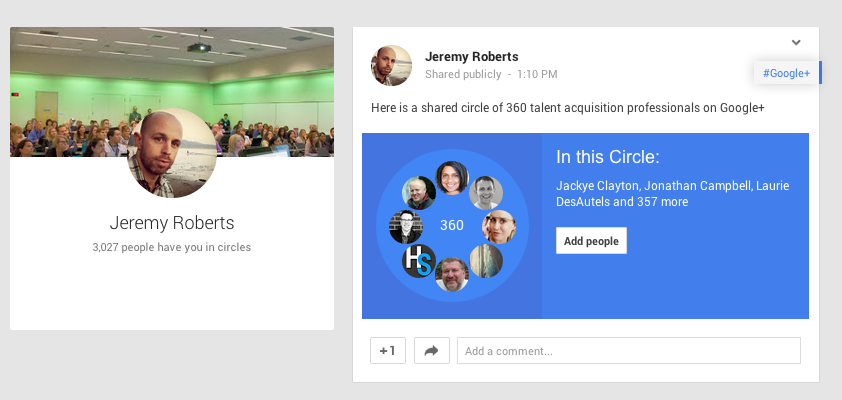 See contact info for your circles in Google Contacts
http://contacts.google.com
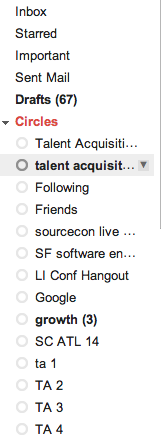 Messaging on Google+
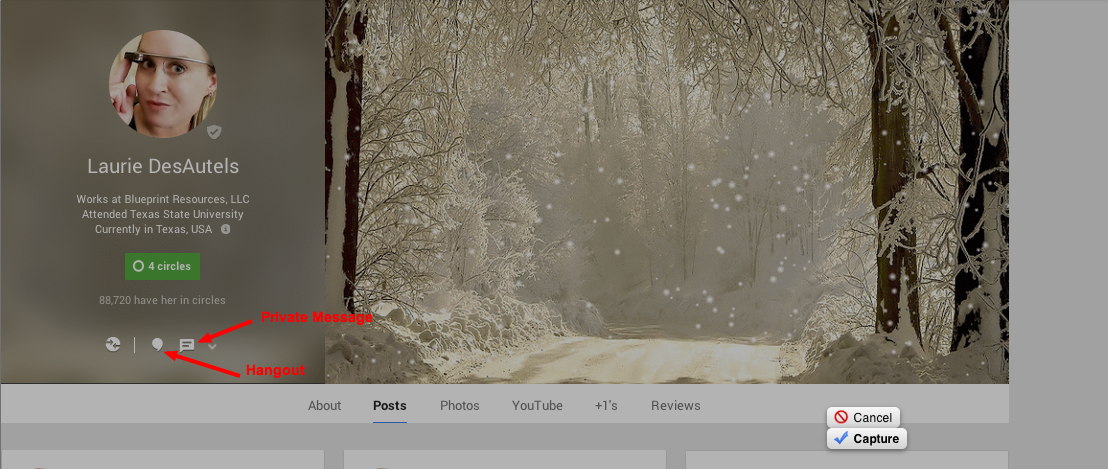 Email circled G+ users via Gmail
It is now possible to email G+ users in your circles from your Gmail account
Open a new email and start typing a users name. The autocomplete box will display a list of users in your circles.
You won’t be able to see their actual email address until they send you an email.
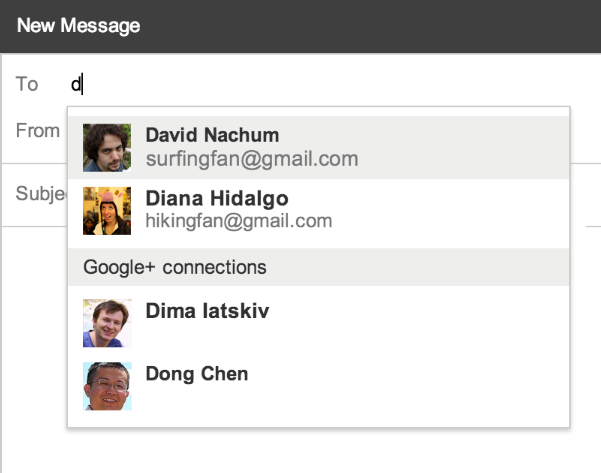 Hangouts and Hangouts ON AIR
Hangouts - Free Video Conferencing
Hangouts ON AIR – Stream live on Youtube
Up to 10 can participate
Great for discussing topics of interest to your audience, conducting group interviews, discussing open positions with hiring managers, building community around a topic.
Google Authorship
Google authorship links your Google+ profile to the content you create. 
Benefits brands and individuals
Increased credibility when search results are displayed
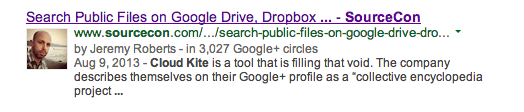 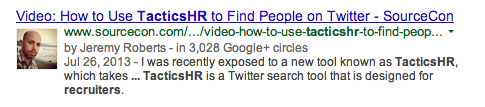 SourceCon Atlanta 2014
SourceCon returns to Atlanta on February 19-20, 2014
Register here: 
http://www.sourcecon.com/2014atlanta/